Ice cream money holder
Keidyn Perle
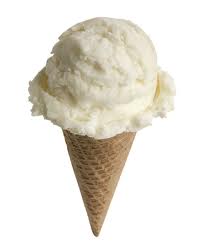 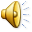 My Logs
In my log I searched on google and I drew pictures of examples. I listed many different ideas. Finally it came to me. An ice cream money holder.
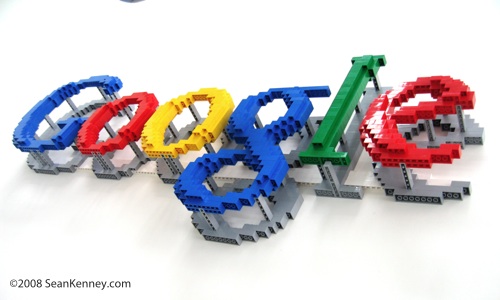 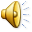 My Research
I searched on Google for  ice cream with pockets.  I also searched, ice cream with compartments.  As a result I found my invention wasn’t made.
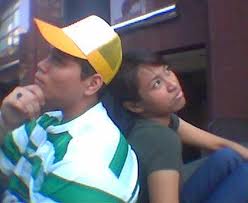 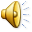 Advantages
I believe ice cream shops should buy my product. It’s a creative money holder for them. Most people would put more money in a more creative tip jar.
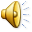 Ice Cream Money Holder
I hope you will buy my ice cream money holder.
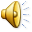